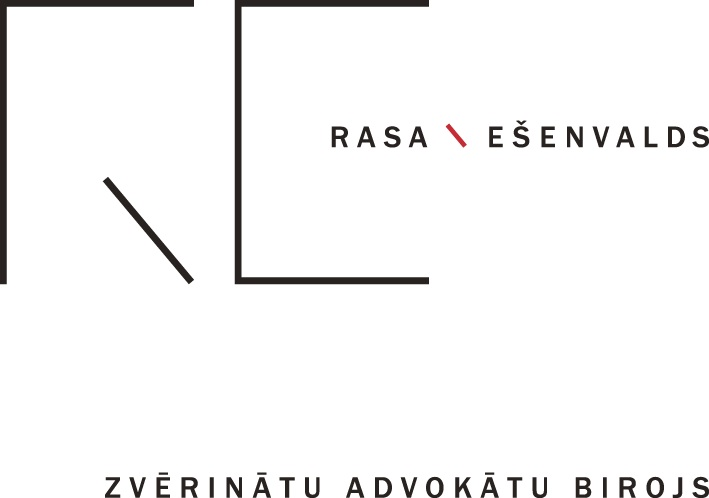 04.04.2017 / Cross-border insolvency
Cross-border insolvency
Topical legal aspects of cross-border insolvency
Local or cross-border insolvency
Third parties’ rights in rem 
Recognition of a judgements
Powers of the liquidator in another Member State
Cross-border insolvency
1. Local or cross-border insolvency
1.1. When EU Regulation shall apply?
1.2. Cross-border issue
1.3. Civil procedure law of Latvia, Article 3631
Cross-border insolvency
1.1. When EU Regulation shall apply?
Regulation 1346/2000:
Collective proceedings
partial or total divestment of a debtor 
appointment of a liquidator 
cross-border
Cross-border insolvency
1.1. When EU Regulation shall apply?
Regulation 2015/848:
collective proceedings
partial or total divestment of a debtor or purpose of rescue
likelihood of insolvency, purpose shall be to avoid the debtor's insolvency
appointment of a liquidator or supervision by court or other subject
cross-border
Cross-border insolvency
1.2. Cross-border issue
Insolvent subject?
Cross-border (CB) relations?
CB proceedings on international insolvent subject
CB proceedings some how related to foreign subject
Cross-border insolvency
1.2. Cross-border issue
Rights:
On information
to appeal
to file a claim
rights in rem
Etc.
Cross-border insolvency
1.2. Cross-border issue
Any kind of cross-border unit (creditor, debtor, undertaking, interested third person etc.) has rights to use any rights which thy has according to the Regulation and applicable law.
Cross-border insolvency
1.2. Civil procedure law of Latvia
Article 3631:
 Legal address for local debtors (local cases)
 COMI for CB cases

Problem – delusion on two separate insolvency proceedings leads to failure to comply with foreign creditors’ rights
Cross-border insolvency
2. Third parties’ Rights in rem
The opening of insolvency proceedings shall not affect the rights in rem of creditors or third parties
The law of the opening State in the case of rights in rem is not applicable
Cross-border insolvency
2. Third parties’ Rights in rem
Mortgage, commercial pledge
Possessory pledge, lien
Financial collateral
Easements / servitudes
Fruits from principal property
Rights of use
Rights of pre-emption
Cross-border insolvency
2. Third parties’ Rights in rem
The right, recorded in a public register and enforceable against third parties, based on which a right in rem may be obtained shall be considered to be a right in rem
Pledge rights / prohibitory endorsement
[Speaker Notes: Ķīlas tiesības reģistrācija zemesgrāmatā – var pārvērst hipotēkā
VZD ķīlas tiesības atzīme

CSDD reģistrēts aizliegums

LB kredītu reģistrā reģistrēta finanšu ķīla]
Cross-border insolvency
2. Third parties’ Rights in rem
SIA “Private Equity insurance Group” vs. AS “Swedbank” C-156/15 from 10/11/2016

The Bank has rights to enforce the collateral, despite of insolvency proceedings, only if:
the monies covered by the collateral were deposited in the account before the commencement of those proceedings (or on the day if the bank was not aware, nor should have been aware on such decision)
the account holder was prevented from disposing of those monies after they had been deposited in that account.
Cross-border insolvency
3. Recognition of a judgements
Judgments handed down by a court whose judgment concerning the opening of proceedings is recognised in accordance with Article 19 and which concern the course and closure of insolvency proceedings, and compositions approved by that court, shall also be recognised with no further formalities. Such judgments shall be enforced in accordance with Articles 39 to 44 and 47 to 57 of Regulation (EU) No 1215/2012.
Cross-border insolvency
3. Recognition of a judgements
CPL 563 (1)

10) a court decision has been adopted regarding termination of the procedure for extinguishing of obligations by releasing the natural person from his or her debt obligations, except enforcement proceedings regarding recovery of the maintenance and claims from infringing act.

+ formal criteria (language / decision not printout / signature etc.)
Cross-border insolvency
3. Recognition of judgements
Insolvency proceedings is closed despite of existing property!!!
Pledged – rights in rem by secured creditor (within proceedings – side (akcesorium) right)
	After????
Unpledged – claim against the insolvency practitioner or debtor
Cross-border insolvency
4. Powers of an insolvency practitioner
The insolvency practitioner appointed by a court which has jurisdiction pursuant to Article 3(1) may exercise all the powers conferred on it, by the law of the State of the opening of proceedings, in another Member State, as long as no other insolvency proceedings have been opened there
[Speaker Notes: LV administrators pārdod Lietuvā īpašumu – LV dod pilnvaras, kuras jāatzīst, jāpārdod pēc Lietuvas likuma.]
Cross-border insolvency
4. Powers of an insolvency practitioner
In exercising its powers, the insolvency practitioner shall comply with the law of the Member State within the territory of which it intends to take action, in particular with regard to procedures for the realisation of assets.
[Speaker Notes: LV administrators pārdod Lietuvā īpašumu – LV dod pilnvaras, kuras jāatzīst, jāpārdod pēc Lietuvas likuma.]
Cross-border insolvency
Contacts
Law Office “Rasa \ Ešenvalds”
Attorney at law \ partner LLM Jānis Ešenvalds
Kr.Valdemara street 33-35, Riga, LV-1010
Tel.+371 67280685, 
esenvalds@readvokati.lv